Как  мы  хлеб  испекли
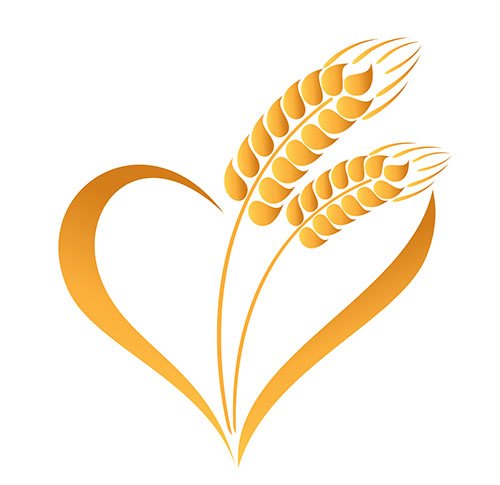 Проект  учащихся  2  «А»  класса
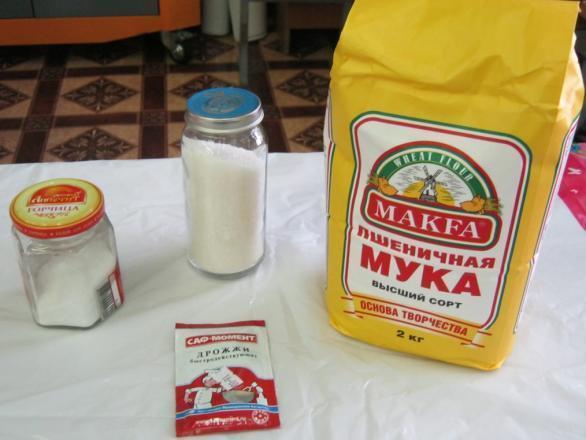 1. Приготовили  продукты  согласно  рецептуре
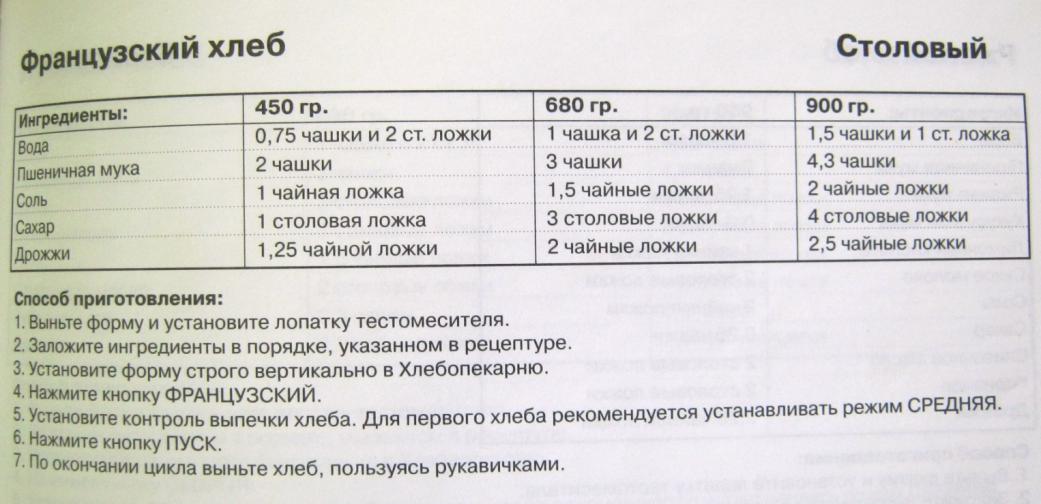 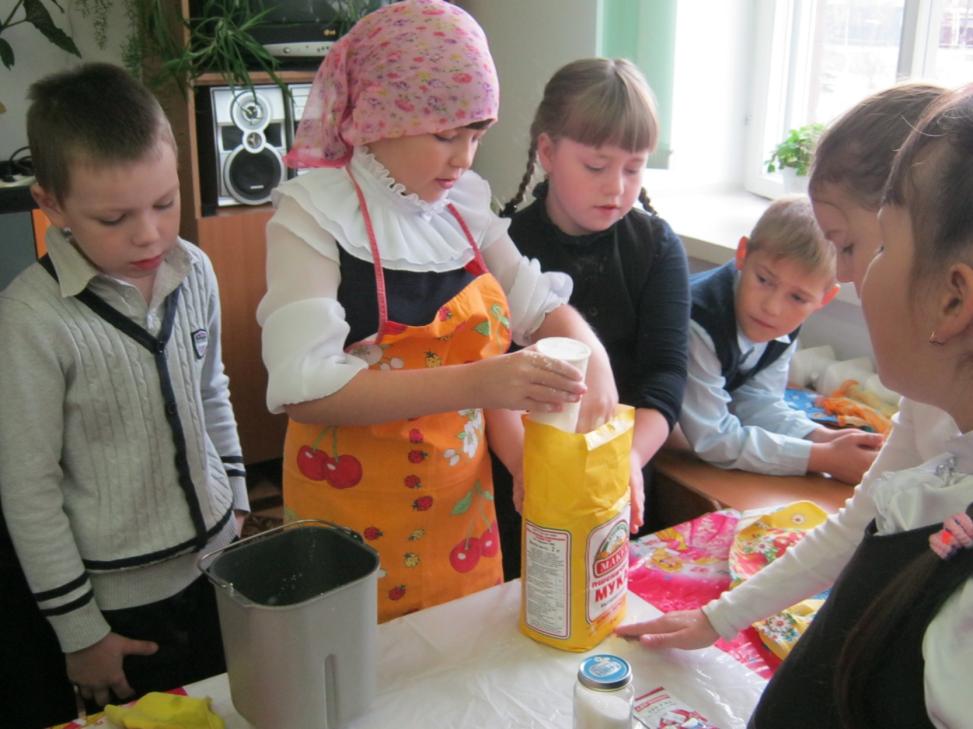 2.  Поместили  все  ингредиенты  в  форму  для  выпечки  хлеба.
3.  Поставили  форму  для  выпечки  в  мини-пекарню.
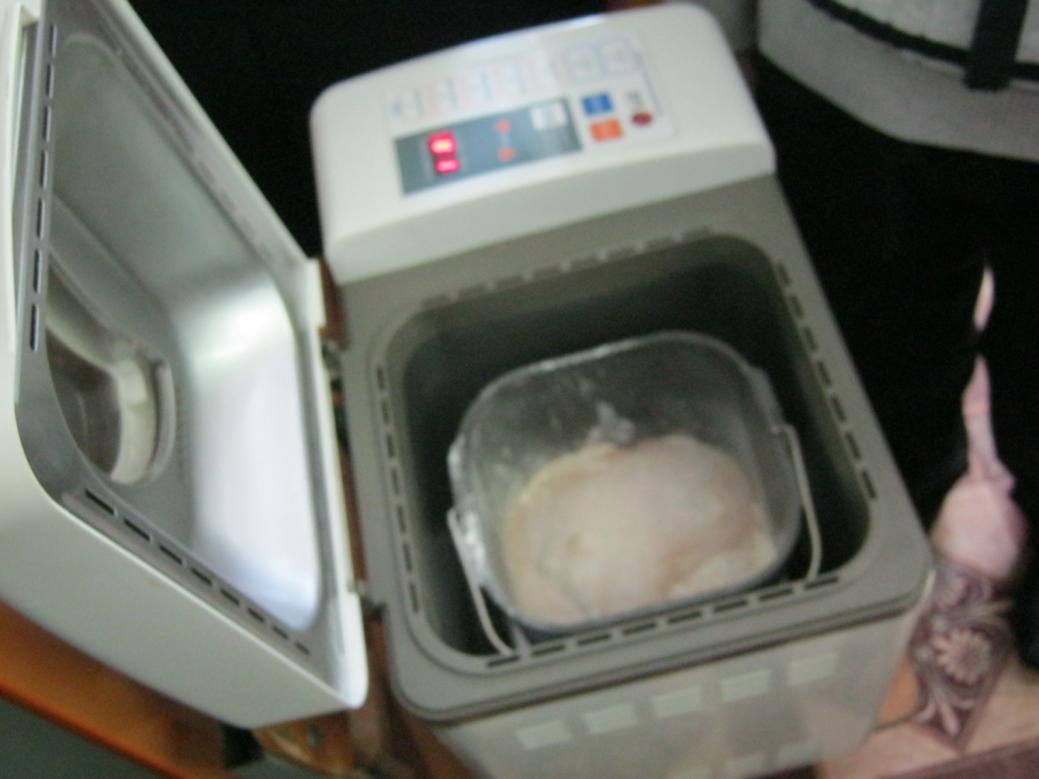 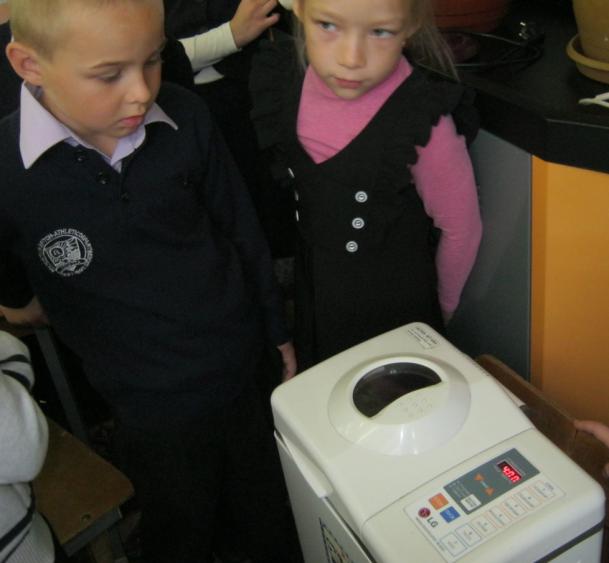 4.  На  каждой  перемене …
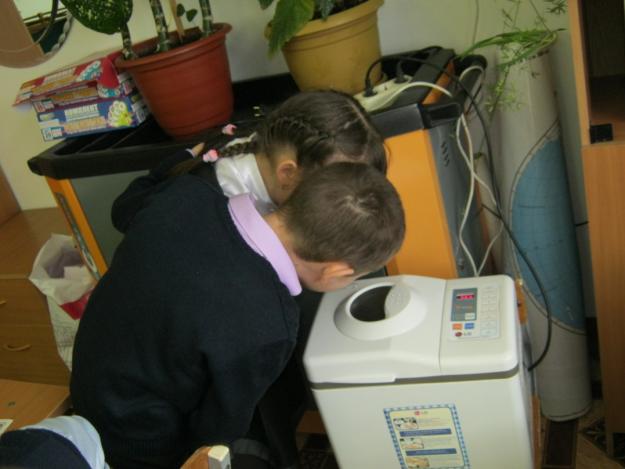 … наблюдали  за  процессом.
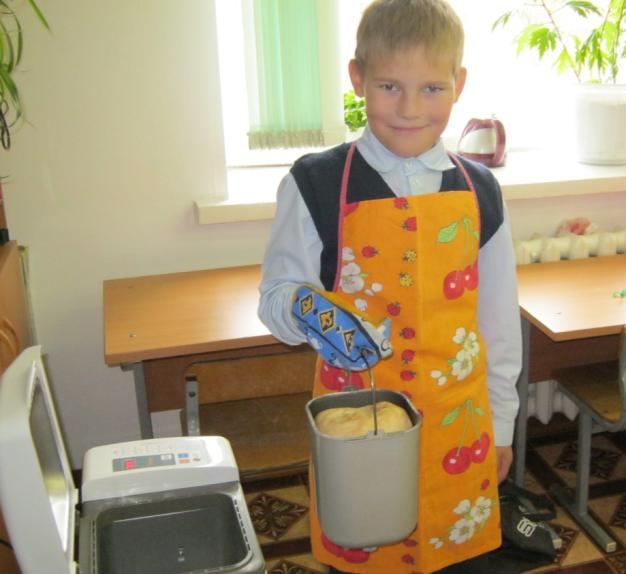 5.  К  концу  5-го  урока …
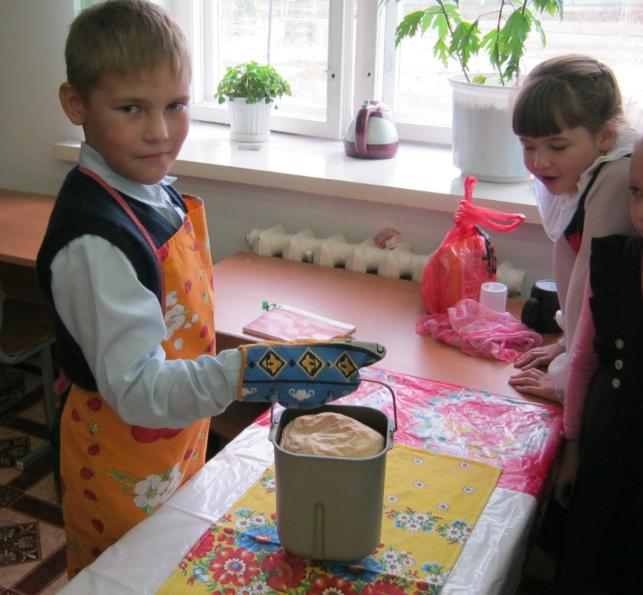 … наш  хлеб  «поспел».
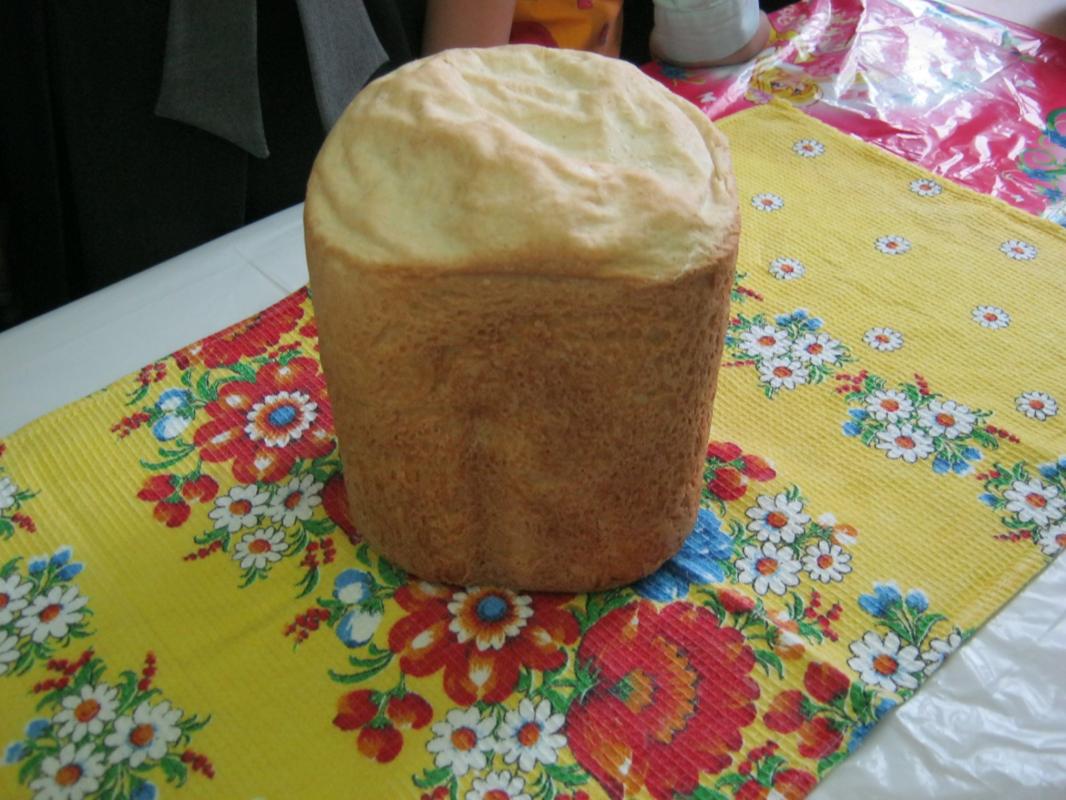 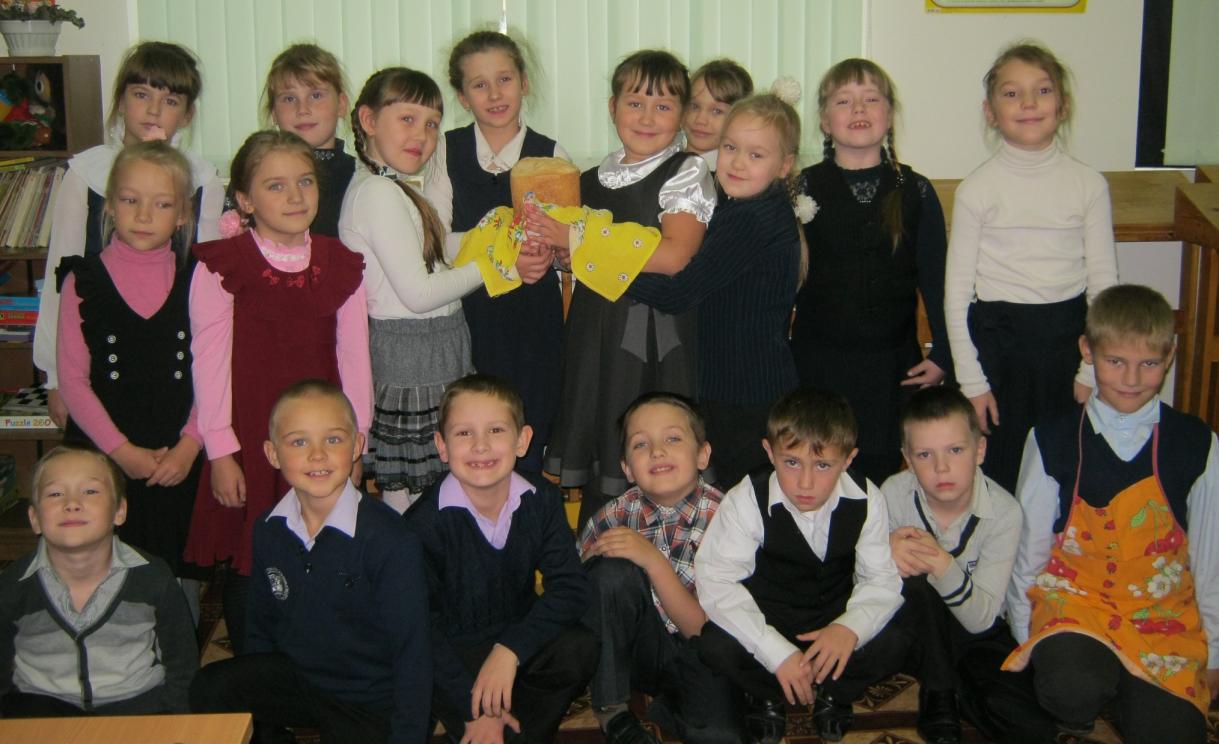 Угощайтесь  на  здоровье!